統合医療と身心変容技法
大阪大学大学院医学系研究科
統合医療学寄附講座
（精神医学講座兼任）
林　紀行
21世紀は統合医療の時代になる
統合　Integration
新しい21世紀のキーワード
統合医療の歴史的背景
20世紀後半に技術革新と高度な経済成長

1970年代、環境の悪化・資源の限界を自覚
　地球人口の増加・高齢化社会・省エネルギー化や高付加価値化などの　　　　　　　　　
　意識変革・財政や社会保障の悪化・オゾン層の破壊や地球温暖化

米国の「文化革命」：ホリスティック・ヘルス・ムーブメント
　現代医学への過剰な依存を見直し、健康を自分自身で守ろう。
　このための情報を集めて全国規模のネットワークにまで発展した。
　近代医学の盲点は人間の身体の領域のみを対象としてきたこと。

1992年　NIHに相補代替医療センター発足
　‘99年　アメリカ国民の代替医療利用率は74%、費やされた費用も
　通常医療を上回る。
１９９４年　アリゾナ大学統合医療講座の創設　　 Program in Integrative Medicine (PIM)　　それは、トレーラーを改造した小さな事務所から始まった
アリゾナ大学統合医療講座の卒業生は１０００名以上に。

　2008年、アリゾナ統合医療センターに昇格
　　　　　　　　　　　　　　　　　　　　　　　　　　　
　　　“Time was on our side”　   By Dr.Weil　

　現在、ﾊｰﾊﾞｰﾄﾞ,ﾃﾞｭｰｸ,ｼﾞｮﾝｽﾞﾎﾌﾟｷﾝｽﾞ,ｶﾘﾌｫﾙﾆｱ等42大学や
　著名なﾒｲﾖｰｸﾘﾆｯｸなどにも統合医療講座は設けられている。
米国TIME誌 特集と表紙 2006年10月号
アンドルー･ワイル博士

1942年フィラデルフィア生まれ
ハーバード大学で医学及び
植物学･言語学を修める
アリゾナ州ツーソン在住
統合医療の定義　   　 Andrew Weil, M.D.　　　　　　　　　　“Integrative Oncology” (OXFORD University Press) より引用
“Integrative medicine (IM) is healing-oriented medicine that takes account of the whole 
person (body, mind, spirit), as well as all 
aspects of lifestyle.
  It emphasizes the therapeutic relationship 
  and makes use of all appropriate therapies, 　　　　
both conventional and complementary.   

  IM is not synonymous with alternative medicine or with CAM (complementary and alternative medicine). 
It neither rejects conventional medicine nor 
accepts alternative treatments uncritically.”
健康とは？
Without health, 
the worth of life is diminished.
健康の定義
単に病気でない,ということではない。

人間を構成し取り巻くあらゆる要素が
大きな「全体」として
ほどよく調和して
バランスがとれている状態。
健康の九大原理                　　著書「人はなぜ治るのか」より抜粋
①「完璧な健康」は、存在し得ない。
　　　ダイナミックな変化こそ生命の本質
②病気になっても大丈夫。
　　　病気は次の健康期間への途中経過
③体には自然治癒力が備わっている。
　　　治癒は外からでなく内側から
④病気の誘因は病気の原因ではない。
　　　ウィルス・細菌･発癌物質･アレルゲンの　　　　　　　　　　　　　　　　　　　　　　　　　　　 
　　　　　　感受性は「内因性」である。
⑤あらゆる病気は心身相関病である。
　　　心とからだはどこまでも完全にひとつ
⑥病気には必ず軽い初期症状がある。
　　　物質の変化は必ず小から大へ動く
⑦体は人によって異なる。
　　　「甲の薬は乙の毒」
⑧どんな人にも弱点がある。
　　　自分のからだの初期警報装置は？
⑨血液は治癒促進の主要素である。
　　　治癒エネルギーの物質的媒体
Q．統合医療をおこなう医療者にとってもっとも大切なことは？
A ．  	方法や技術、医療の知識も大切だが
	統合医療の哲学を理解していることが最重要

	自然治癒力の存在を信じていること

	医師のもっとも大切な仕事のひとつは
	健康になる方法を人々に教えること
現代西洋医学と補完代替医療CAM
西洋医学の得意分野　　
救急医療など急性疾患
外科手術を要する疾患
高度先進医療機器による診断

補完代替医療の得意分野
がんをはじめとする慢性疾患
ライフスタイルや生活習慣に関わる問題
自然治癒力の向上など予防医療
アリゾナ大学統合医学プログラム２００３www.integrativemedicine.arizona.edu
臨床講座・症例検討
気管支喘息、前立腺がん、女性の健康、うつ病、関節リウマチ
用手療法
マッサージ、カイロプラクティック、オステオパシー
植物療法（ハーブ療法）
中国医学
ホメオパシー
リーダーシップ論
医の哲学
代替医療治療家訪問
食事と栄養学
医のアート・面接法
医と世界の文化
癒しの環境づくり
霊性について
運動療法
エネルギー医学
心身医療
医学に関する法律
アリゾナ大学統合医療プログラムの目標
自然で身体に負担の少ない治療を出来るだけ選択して自然治癒力を高める方法を学ぶ。

食生活や生活習慣の指導、心のケア、ストレス管理法を学ぶ。

患者さんひとりひとりの病気の背景の生活習慣、心の持ち方（考え方の癖）、人生観（死生観）を考慮する。

健康を維持しライフプランを自ら構築することを援助していく方法を学び、それを患者に伝える。
治療抵抗性慢性疼痛に対する統合医療の実施可能性に関する検討
大阪大学医学部附属病院
疼痛医療センター（代表
柴田政彦教授）との共同研究
対象
大阪大学医学部附属病院疼痛医療センターを外来受診した患者を対象に募集を募る。 

選択基準
1)慢性の痛みを有し、社会生活に影響を及ぼす程度の痛みが3か月以上継続している20歳以上の患者
2)一般保険医療で症状が固定されている患者
プロトコル
評価項目
fMRIによる脳機能解析を行う。
活動量計（JAWBONE UP MOVE）による日中の活動量、睡眠の質を評価する。
PainVision による痛みの数値化を行う。
TAS9による心拍変動解析による自律神経機能評価を行う。
唾液中アミラーゼ、コルチゾール、ＨＨＶ６、７のmＲＮＡ量を測定し、ストレスや疲労を評価する。
網羅的に主観的評価を行うiPAD共通評価システムを用いてADLをPDASで、うつや不安をHADSで、痛みによる破局的思考をPCSで、QOLをEQ5Dで介入の前後に評価する。
FFMQ（Five Facet Mindfulness Questionnaire）：マインドフルネス認知療法で培われる客観視、無反応、無判断、描写、気付きを評価する。
エビデンスに基づくセルフケア
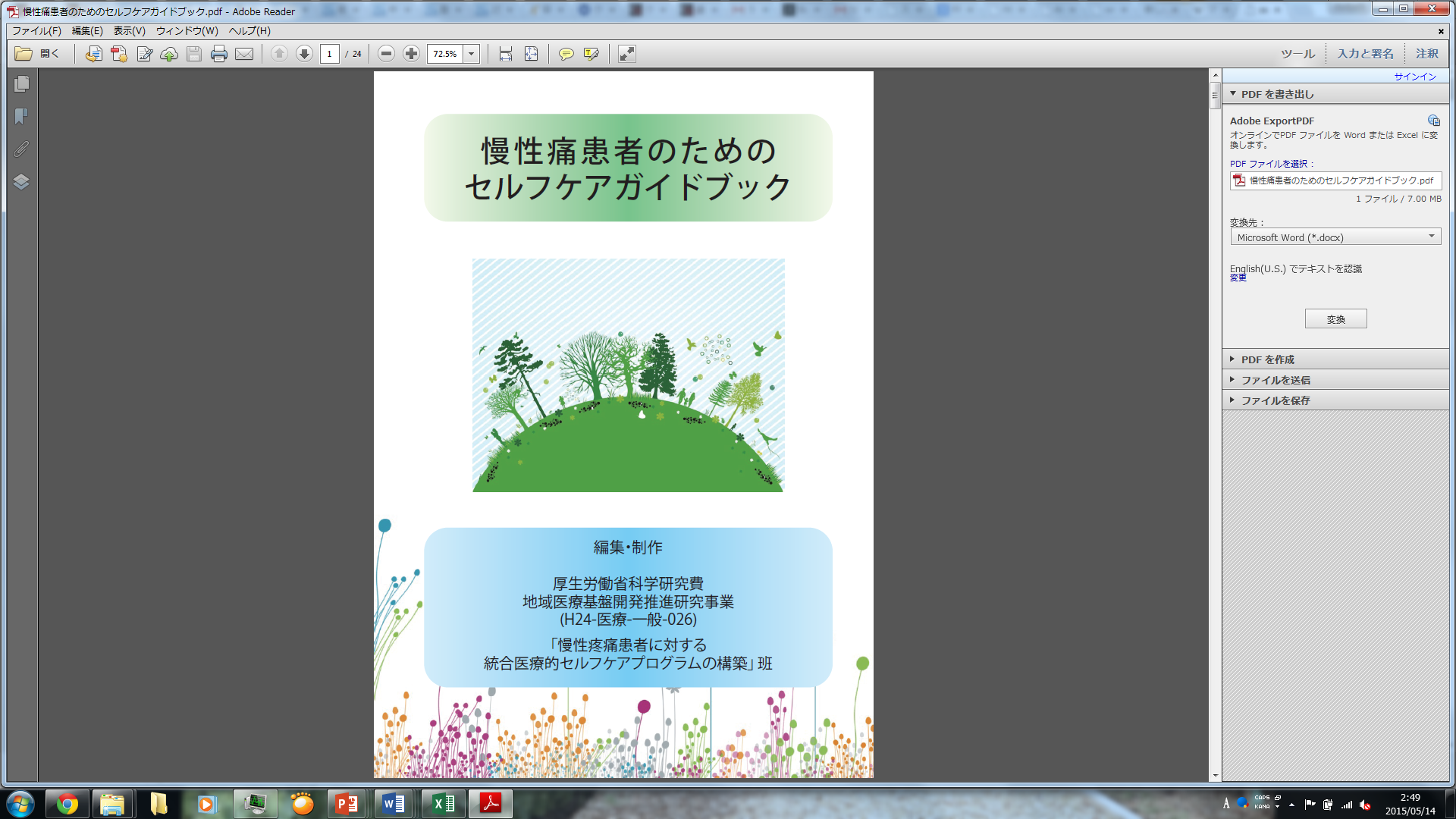 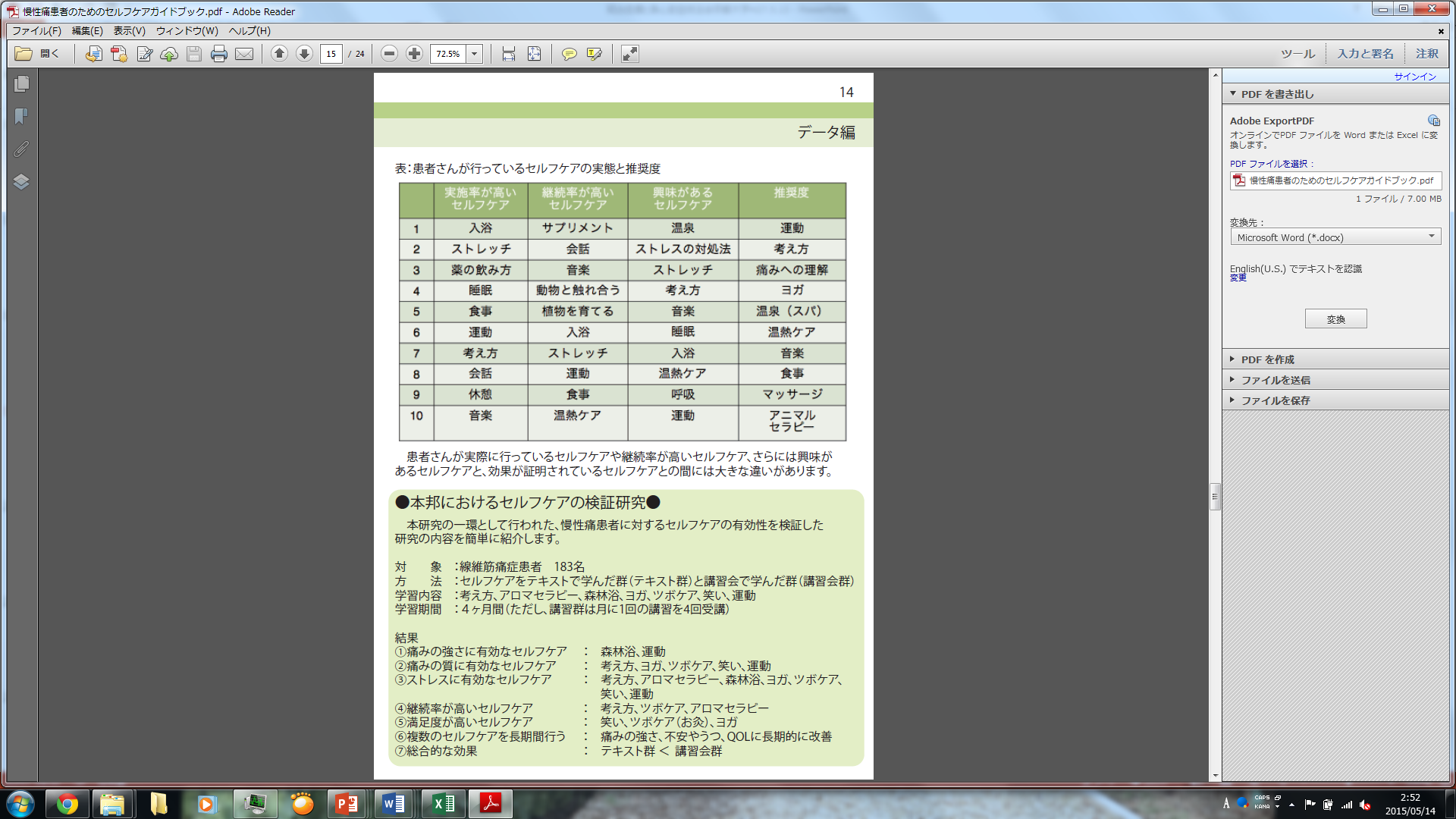 マインドフルネス認知療法とは
マインドフルネス認知療法（Mindfulness-based cognitive therapy、略称：MBCT）は、マインドフルネス（気づき、注意コントロール）を基礎に置いた心理療法で、第3世代の認知療法の1つ。
本療法は、心に浮かぶ思考や感情に従ったり、価値判断をするのではなく、ただ思考が湧いたと一歩離れて観察するという、マインドフルネスの技法を取り入れ、否定的な考え、行動を繰り返（自動操縦）さないようにすることで、うつ病の再発を防ぐことを目指す。
マインドフルネス認知療法とは
歴史
本療法は、1991年にZ・V・シーガル、J・M・G・ウィリアムズ、J・D・ティーズデールらによって、既にマインドフルネスを用いた心理療法を行っていたジョン・カバット・ジンのマインドフルネスストレス低減法を基に開発された。
マインドフルネス認知療法とは
技法
本療法の一般的なレッスンは8週間行われ、導入前の面接、グループレッスン、ホームワークからなる。グループレッスンでは、まず干しブドウを味わうことから始まり、ボディスキャン（呼吸・身体への観察）を中心として、静坐瞑想、歩行瞑想に進み、毎日45分間、週6日のホームワーク、1日3回、或いはイライラしそうになった時の3分間呼吸法へ進み、日々の生活で習慣的に行えるように訓練する。
本療法では、瞬間瞬間ごとに注意を払う方法、または今現在の瞬間に価値判断なしに意識を向ける方法を学習する。
マインドフルネス認知療法とは
診療ガイドライン
英国国立医療技術評価機構は、2011年の診療ガイドラインでうつ病の治療に対し、過去に既往歴のある患者に対しての選択肢と一つとして、CBTと並んでMBCTを推奨している。

有効性
本療法の開発時の臨床実験により、うつ病を3度以上経験した患者については、従来の療法と比べて再現率が半減した。
うつと慢性痛の共通点
反芻が関係している。
⇛同じ場所にずっと意識がとらわれていることにより症状が強化されてゆく。

治そうとすると余計に悪くなる。
⇛治そうとしても治らないことで反芻が起こる。あるがままを受け入れると反芻は減り改善に向かう。

原因は脳にあることが知られている。
⇛体を検査しても説明がつかないことが多い。
霊的暴力（霊的虐待）について
霊的虐待とは
霊的虐待（れいてきぎゃくたい、Spiritual Abuse）とは、宗教における虐待、もしくは、教会における虐待のことである。宗教的権威およびユニークな霊的習慣を伴う人が、神、教会、および何らかの霊的概念による神秘の名において別の人をミスリードし、虐待すること。
犠牲者の霊性（霊的な問題上のメンタリティと情熱）を利用する際に虐待的な権威に対し絶対服従の状態に置くために、霊的または宗教的権威が使用されることがある。
（Wikipediaより）
レリジャスハラスメントとは
レリジャスハラスメント（英: religious harassment）とは、宗教団体や聖職者などの宗教関係者から受ける、精神的・経済的な苦痛を伴う嫌がらせのことである。略称は、「レリハラ」という。

レリジャスハラスメントは、具体的には下記のような事例が挙げられる。
操作や圧力によって宗教団体に入信させられる。
教祖や宗教団体に盲従させられる。
宗教団体から脱会しようとすると「ひどい目に遭う」と脅される。
宗教団体内部における性虐待や幼児虐待などの虐待。
不必要なまでに多額の経済的負担が課せられる。
教義に対する批判・疑問は厳禁とされ、他の思考は許されない。
（Wikipediaより）
虐待（ハラスメント）は力関係が関与している
力関係のないところに虐待は起こりえない
⇛統合医療においては患者も含め平等なチーム医療が強調されている。
⇛宗教団体においてはどうであろうか。

しかし患者は受け身になることが多い
⇛統合医療においては患者が主人公であることを強調。決して押し付けてはいけない。患者の意見を尊重する。
⇛宗教団体においては信仰という名のもとに受け身にさせてはいないだろうか。
虐待（ハラスメント）は何をするかよりも誰がするかで決まる
介入を行う者の心身の健康は患者に影響を及ぼす。（健康を目指す補完代替医療においては特に！）。
⇛まずは自分が心身ともに健康であるべき。そうでなければ極力介入は控え、周りに助けを求める。

心身の健康は自分で見えないことも多い。
⇛一人で介入を行わず、オープンであるべき。周りの人と関わることで自分が見えてくる。
⇛ただ集団心理には気をつける必要がある。
虐待（ハラスメント）には第三者も関与する
統合医療においてもグループ介入することがあるが場の雰囲気は非常に重要。
⇛それは治療的にも働くが、協同的に見えて信念対立しているグループも存在する。
⇛マインドフルネスを鍛えることが重要。

偏った人が集まる場などでは特に注意が必要。
⇛反論できない雰囲気が形成される。
虐待（ハラスメント）は相手がどう感じるかで決まる
同じ人が同じことをしたとしても相手によって反応は異なる。
⇛場合によっては何もしていなくても虐待と捉えられることもある。

常にハラスメントの可能性があることを忘れないことが重要。
⇛本当にハラスメントかどうか検証するためにオープンである必要がある（カルテに記載するなど）。
宗教経験における負の感情の浄化のワザについて
プラムヴィレッジのリトリート
プラムヴィレッジのリトリート
http://tnhjapan.org/about_retreat/
プラムヴィレッジのリトリート
http://tnhjapan.org/about_retreat/
プラムヴィレッジのリトリート
http://tnhjapan.org/about_retreat/
心に残った法話
平和な環境な中で暮らしていれば私たちの中に平和な気持ちが湧いてきます。
怒りや恐怖に満ちた環境にいれば怒りや恐怖の種は芽生えてきます。
ではみんなが引っ越さなくてはいけないのでしょうか。
必ずしもそうではありません。
マインドフルネスに見て何が原因かに気づく。
これが慈悲です。
暴力的な実践をしていた人はマインドフルネスの実践を知らないからそうしていたのです。
何に栄養を与えるか選択するには、周りで何が起こっているのかに気づいている必要があります。
心に残った法話
仏陀は哲学的なことには全く興味がありませんでした。
命に終わりがあるのか、宇宙に果てがあるのか、そんな事よりも今ここで安らぎを得るためにはどうしたら良いのかに関心を持っていました。
しかし仏陀の入滅後違う方向に行ってしまい、一点集中が追加されました。
仏陀も一点集中の修行をしましたがそれが安らぎの役に立たないことに気づきました。
2000年経って深い禅定を得るための一点集中をまた始めてしまいました。
それは何かの役には立つかもしれません。
でも安らぎには繋がらないのです。
心に残った法話
あなたにとっての中道を瞑想の中で見つけてください。
中道は私たちの心にとって薬です。
複雑にしないでください。
呼吸に気づくことも中道です。
林の中を歩くのも中道です。
でもキリストはこうだとか、ブッダはこうだとか言いだしたらそれはアイデアでしかなく、もうあなたの中道ではありません。
心に残った法話
あなたの中に苦しみを感じたとき、闘わなければ和らいでいきます。
ただそこに存在して認識するだけでいいのです。
あーだ、こーだと考えたり闘ったりしなくていいのです。
これら一つ一つがあなたの中のマインドフルネスを大きくしてくれます。